Team Honeywell
Jered Deal
Ilenn Johnson
Cullen Matillano
John Selee
Jacob Vedder
1
Project Description
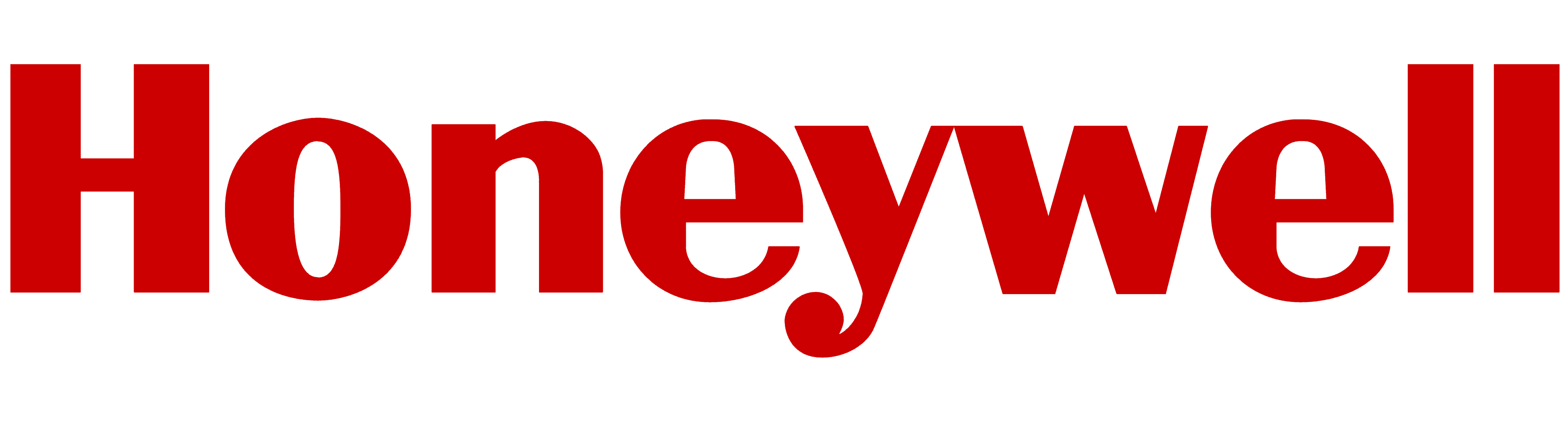 Design, analyze and prototype an oil chip detector housing for a small turboprop engine.

Client: Honeywell

Keeping oil free of debris during engine operation.
Figure 1. Honeywell logo [1]
2
Cullen Matillano April 24, 2020; Honeywell 19F1 [1]
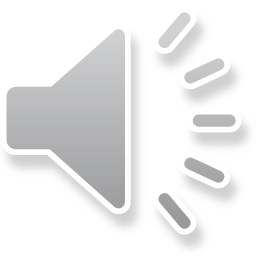 Project Description
Honeywell has asked Team Honeywell to design the housing for an oil chip detector sensor on an engine.
The oil chip detector and input and output lines have already been designed.
The design will be mounted on an engine and will have the other parts installed into it.
There will be an oil flow through the device, and the goal is to maximize the rate at which the oil chip detector picks up impurities in the oil.
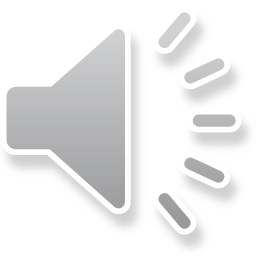 Cullen Matillano April 24, 2020; Honeywell 19F1
3
Design Requirements
Table 1. Customer Requirements
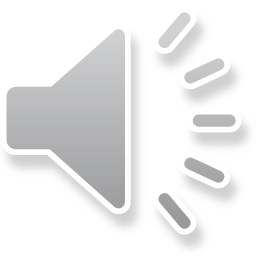 Jacob Vedder April, 2020; Honeywell 19F1
4
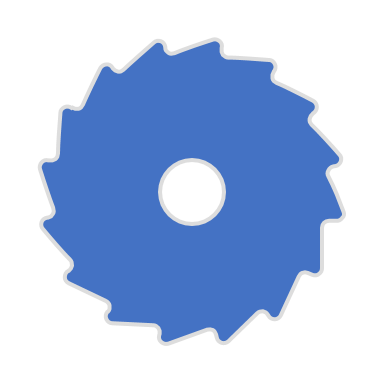 Manufacturing
The OCDH was created in the Northern Arizona University Machine shop located in building 98C.
All parts were created using a Computer Numerical Control (CNC) Mill.
The gasket will be fitted into the OCDH and cut using a laser cutter.
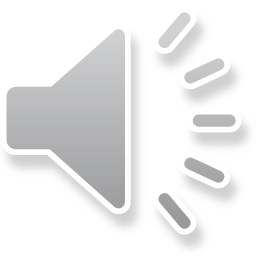 5
Jacob Vedder April 24, 2020; Honeywell 19F1
Bill of Materials
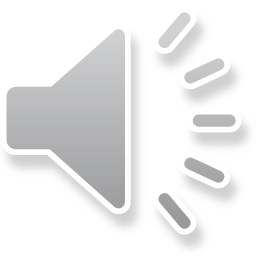 6
Cullen Matillano April 24, 2020; Honeywell 19F1
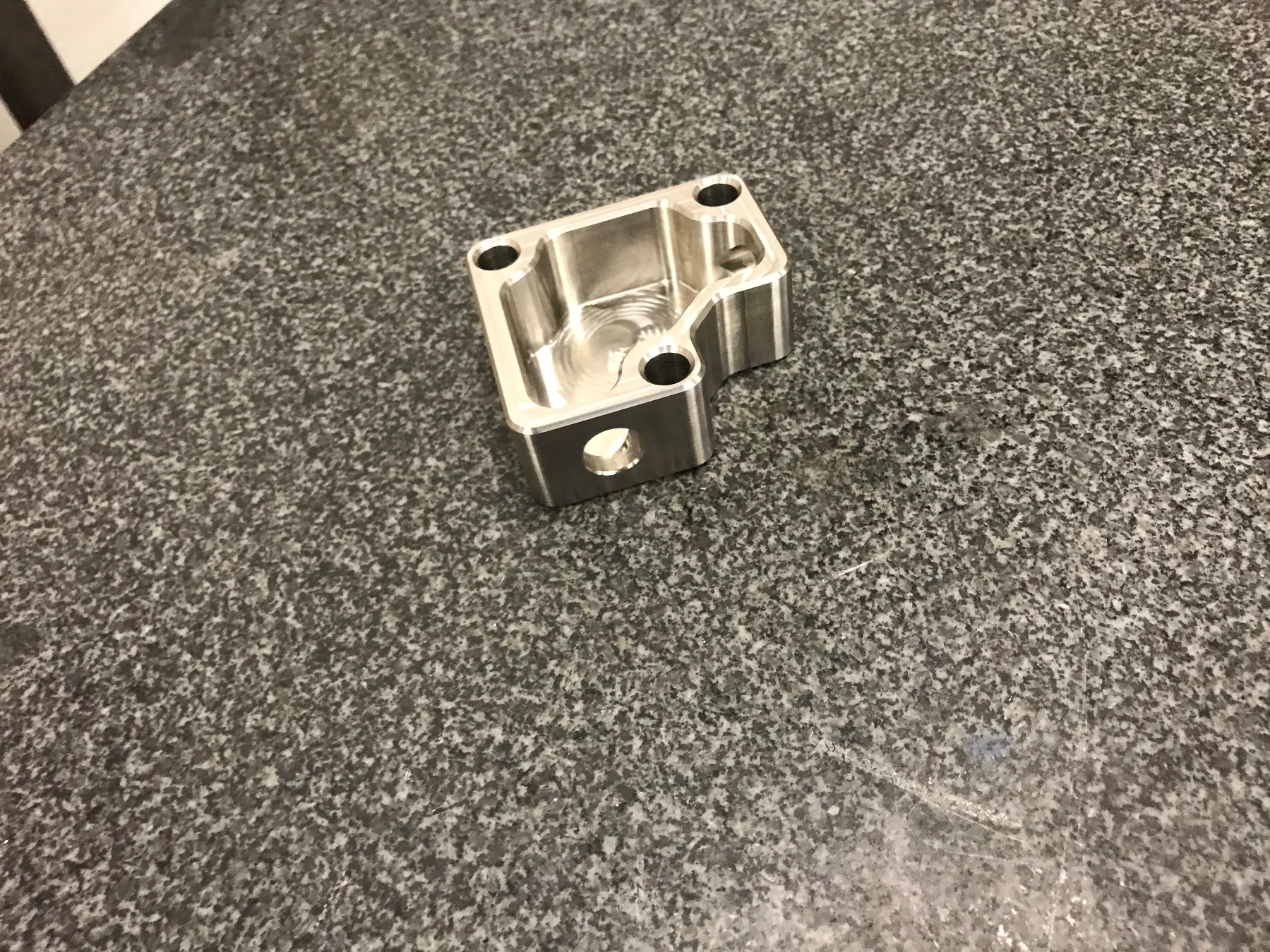 Final State
1.2 lbs.
304L Stainless Steel
~4ft/s by the probe(10 gpm, 30psig inlet).
Overall dimensions 2.74 x 2.86 x 1.50 in.
Nitrile Graphite gasket(0.063 in.).
M10 main mounting holes(25/64", counterbored 0.39±0.010" for socket cap screws).
M6x15 stud for the sensor
Probe sealed with s.113 O-ring.
Mounting Bolt Torque specs: 11.5 lb.-ft minimum, 45 lb.-ft preferred to hit 4100psi.
Figure 2: OCDH Body section
7
Ilenn Johnson April 24, 2020; Honeywell 19F1
Testing
Weight Test
Proof Pressure Test
Burst Pressure Test
Flow Test
Tests will be performed by Honeywell
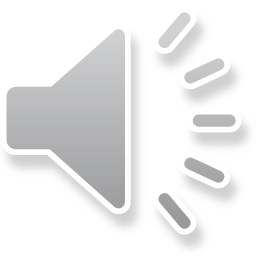 Jered Deal April 24, 2020; Honeywell 19F1 [2]
8
Weight Test
The weight test will determine whether the OCDH meets the weight requirement set by Honeywell.
A simple scale will be used to determine the overall weight of the OCDH.
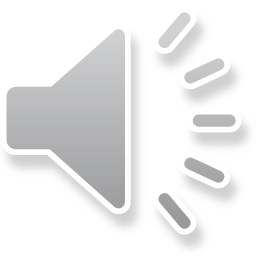 Jered Deal April 24, 2020; Honeywell 19F1 [2]
9
Proof Pressure Test
Proof Pressure will determine whether or not the OCDH will leak during usage.
Any leakage on the housing will result in a test fail.
A pitot tube will be used to measure pressure over a 12 hour period to evaluate total pressure within the housing.
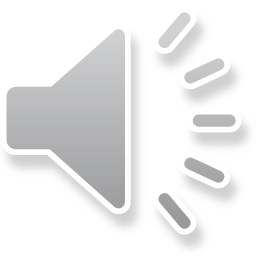 John Selee April 24, 2020; Honeywell 19F1 [2]
10
Burst Pressure Test
The burst pressure test will determine whether the OCDH fails under extreme pressure.
Any leakage or ruptures in the housing will result in a test failure. 
The same set will be used from the proof pressure testing.
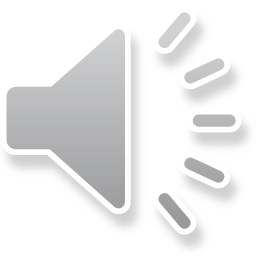 John Selee April 24, 2020; Honeywell 19F1 [2]
11
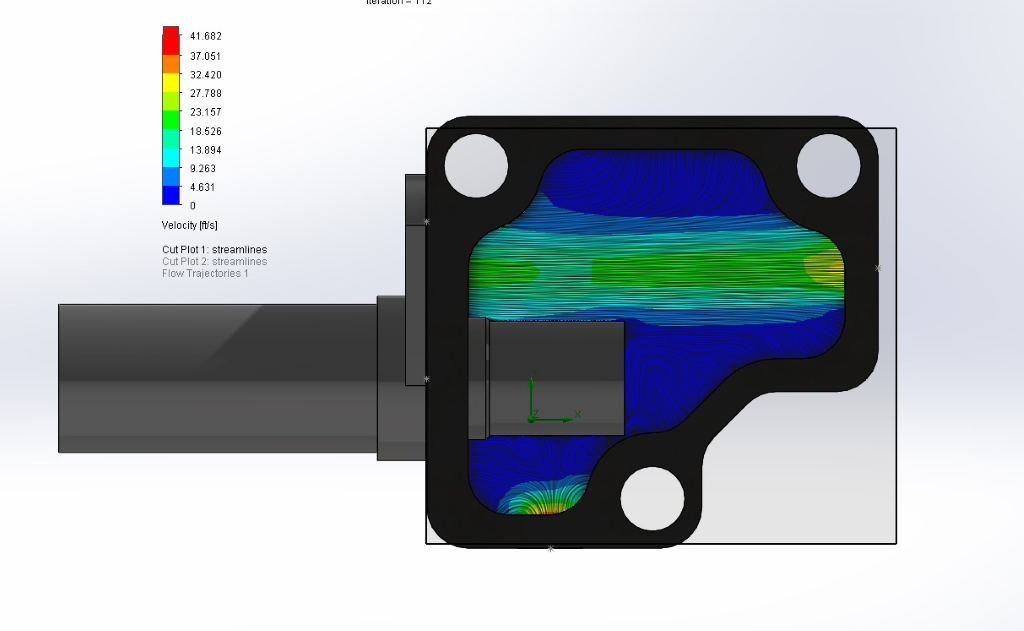 Flow Testing
Figure 4: Flow Simulation
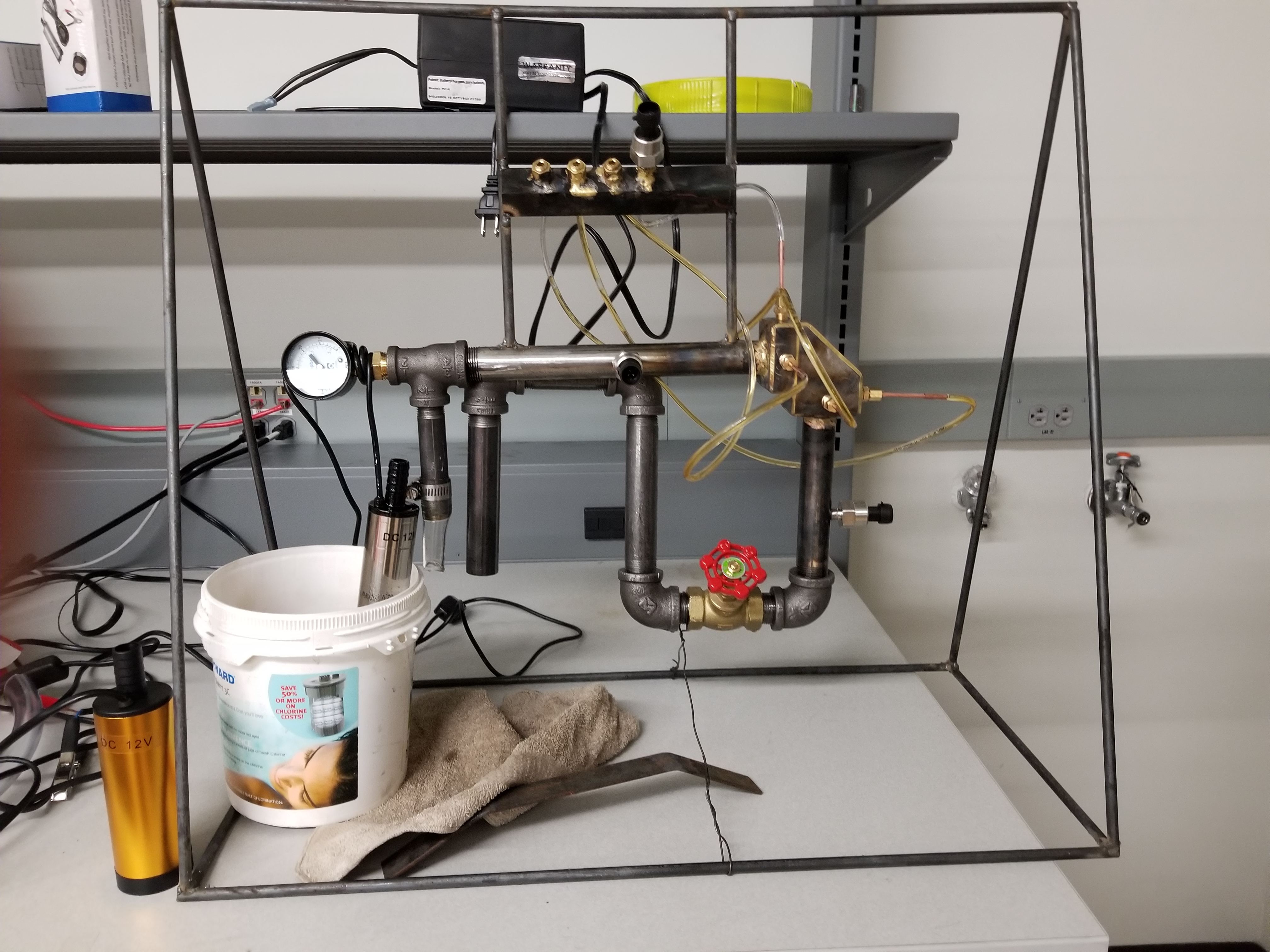 Flow testing will be used to verify flow models around the sensor on the final prototype.
Pressures can be recorded using transducers
Velocities at points of measured pressure are calculated and plotted.
Recommended 5 measurements for each point
Figure 3: Flow Testing Apparatus with an early prototype
Ilenn Johnson April 24, 2020; Honeywell 19F1 [2]
12
Questions?
Team Honeywell April 24, 2020; Honeywell 19F1
13
References
[1]“Honeywell,” Honeywell. [Online]. Available: https://www.honeywell.com/. [Accessed: 10-Sep-2019].
[2] Honeywell, "Procurement Specifications for the Oil Chip Detector Housing," Honeywell Aerospace, Phoenix, 2019.
[3] Federal Aviation Administration, "14 CFR Parts Applicable to Engines & Propellers," Federal Aviation Administration, 22 March 2016. [Online]. Available: https://www.faa.gov/aircraft/air_cert/design_approvals/engine_prop/engine_prop_regs/regs/. [Accessed 31 March 2020].
Team Honeywell April 24, 2020; Honeywell 19F1
14
Applicable Documents
15
Team Honeywell April 24, 2020; Honeywell 19F1